Объявляется челлендж по результатам участия в Республиканской предметной олимпиаде. Первыми поздравляют  призеров и победителей учителя ЕМН. Благодарим участников; называем учителей, подготовивших  учащихся.
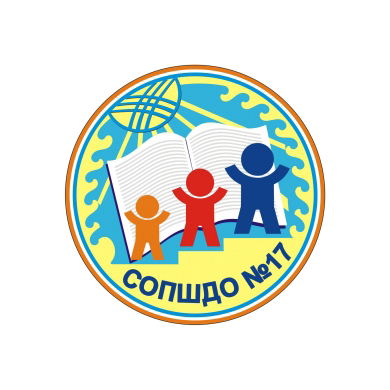 Республиканский  уровень
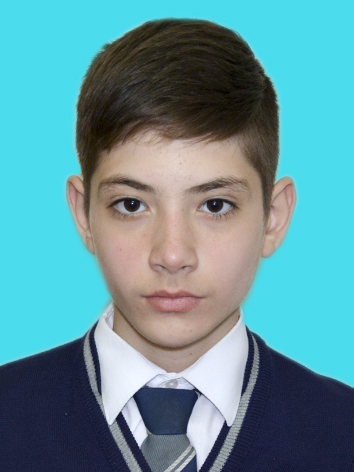 Юниорская олимпиада
МАТЕМАТИКА
Биология
ФИЗИКА
ХИМИЯ
Победители призеры
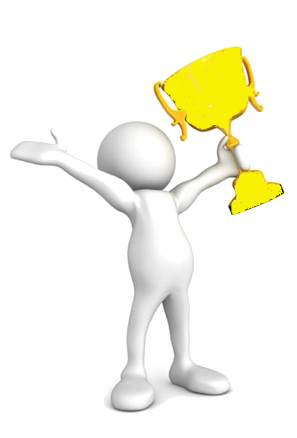 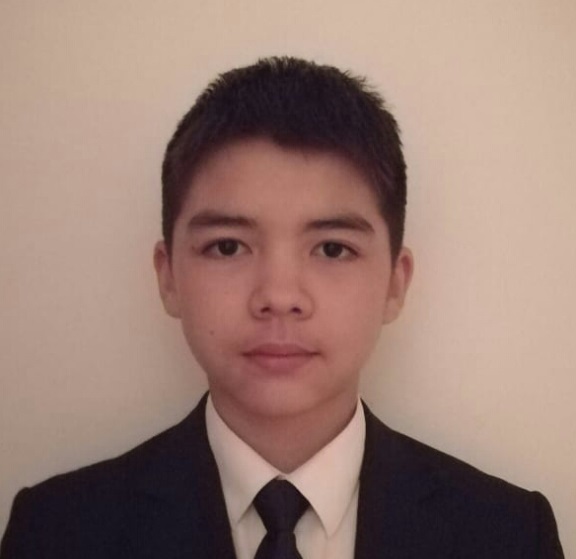 атематика
Физика
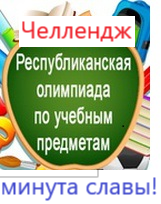 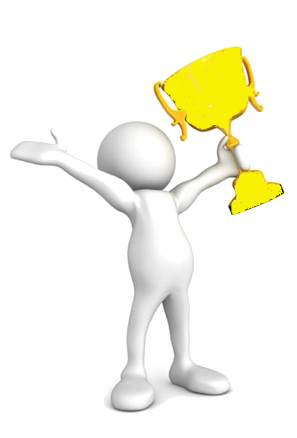